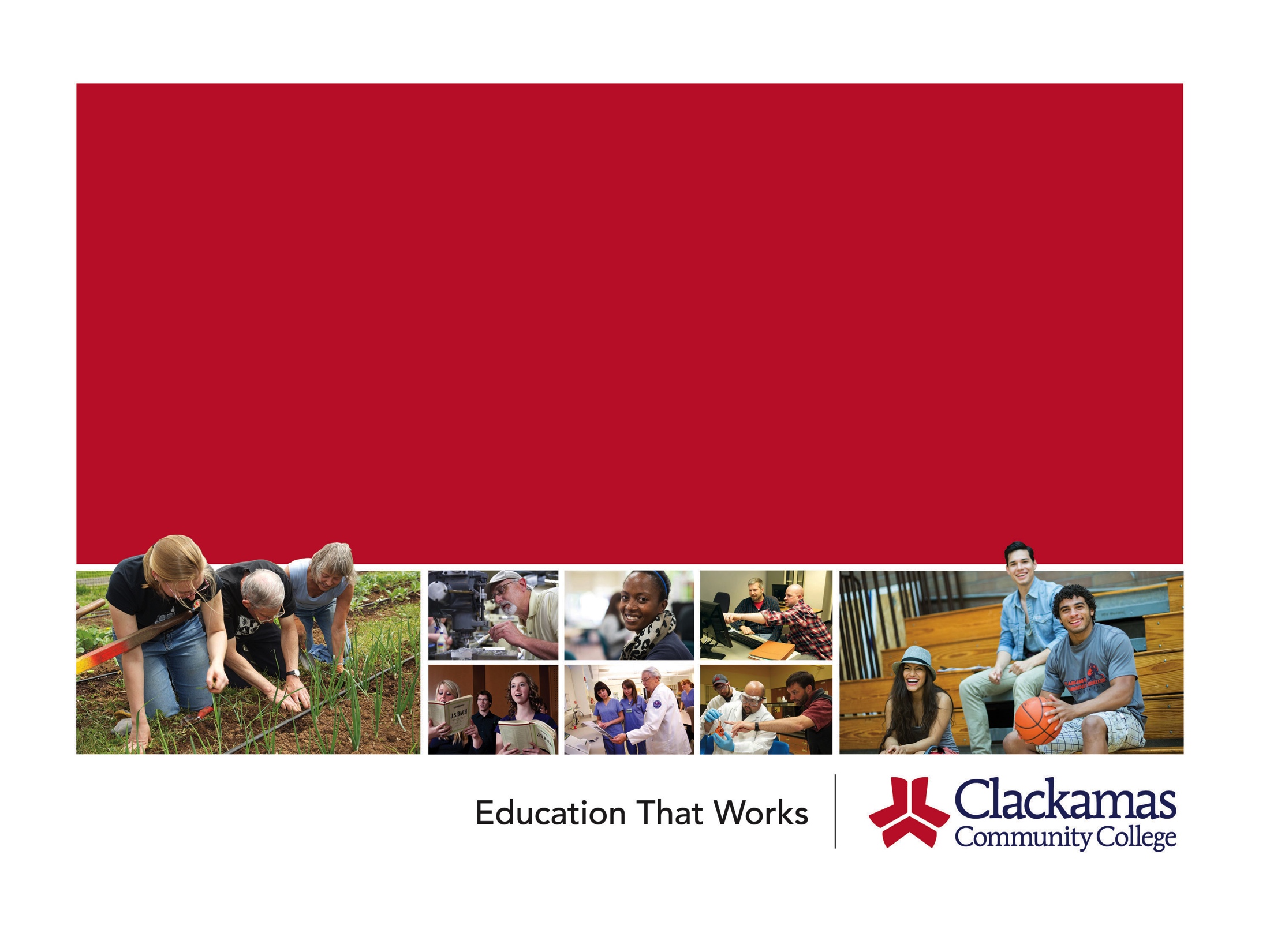 Skills Competition2019 Overview
Skills Competition Overview: 2 slides
Tuition Waiver Details: 2 slidesCompetition Date: 1 slideClass Cancellation Times: 2 slidesQuestions/Comments: 1 slide
[Speaker Notes: Updated 8-18-15, 2015]
What is the Skills Competition?
MISSION: The Clackamas Regional Skills Competition provides students an opportunity to demonstrate skills and knowledge in academic and career and technical education competitions and events, promotes a college-going culture, and exposes students to a college campus.
Each year, between 800-1200 high-schoolers attend between 30-40 individual events hosted by faculty, staff, and C-TEC Youth Services.
CCC awards tuition waivers from the general fund to 1st place (12 credits), 2nd place (8 credits) and 3rd place (4 credits) winners in most contests.
CCC and the Clackamas Educational Service District have hosted the Skills Competition for 41 years.
Why do we co-host this event?
CCC’s Purpose: “Creating lifetime opportunities for success through responsive education.”
CCC’s Mission: “To serve the people of the college district with high-quality education and training opportunities that are accessible to all students, adaptable to changing needs and accountable to the community we serve.”
CCC’s Core Themes: Academic Transfer
Career and Technical Education
Essential Skills
Lifelong Learning
Tuition Waiver Use
2019: 1,080 credit hours in tuition waivers given
2018: 1,540 “  ”
2017: 1,236 “  ”
2016: 1,224 “  ”
2015: 1,216 “  ”
Winners can use their tuition waivers for up to 2 years after their graduation date.
For expired waivers awarded 2012-2014:
19% of awardees used at least 1 credit of their tuition waivers
Of those, 88% used ALL of the tuition waiver
For every $1.00 in tuition waivers used, we see a return of $3.38 in tuition dollars from those students.
Until this year (2019), there has been no communication to awardees after the initial award letter/certificate.
Tuition Waiver Use (cont.)
Limitations of the tuition waiver system:
When students win tuition waivers, they are not added to Colleague until they apply for admission to CCC.
Tuition waivers and their use are tracked by Financial Aid using an internal database.
Tuition waivers are not automatically applied.
Over the past three years (SU15-SP18):
123 unduplicated students used waivers.
98 of these were previously enrolled before using their award (either through our Office of Education Partnerships programs or as a post-secondary credit-seeking students).
~50% Fall-to-Fall retention rate for these students.
121.3 total FTE added by these students after waiver use (~$546,000 in state reimbursement).
Competition Date
Currently, the Skills Competition is held on the 4th Thursday of February every year.
Since 2012, the competition has been cancelled twice (2012, 2018) due to weather.
Survey Results:






Why not hold the event on a Friday or Saturday?
Equity for HS partners in our district
How to encourage faculty participation?
Class Cancellation Times
Currently, classes on the Oregon City and Harmony campuses are cancelled until 4 p.m. 
on the day of the event.
A proposal last year to reduce the class cancellation times to 1 p.m. was reversed this year.
Class Cancellation Times
The event cannot run past 1 p.m. because of transportation needs of the high schools.
The time of class cancellations is wholly up to the college, not the Skills Competition Steering Committee.
During listening sessions hosted in SP2018, faculty in attendance requested less class time lost, especially during a term with so many planned and unplanned closures.
As of today, there is no formal recommendation to change class cancellation times. However, we have some questions:
What are the impacts to students in the two cancellation scenarios? (4 p.m. vs 1 p.m.)
Are there other scenarios we should consider?
Questions/Comments